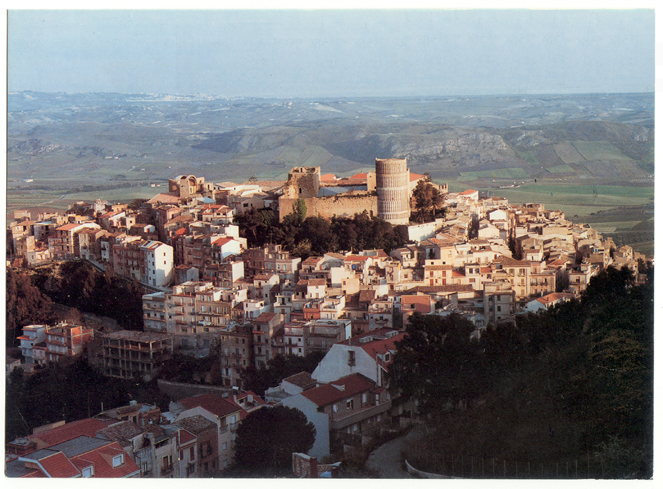 Our city…
SALEMI
Salemi is a little town on a hill…
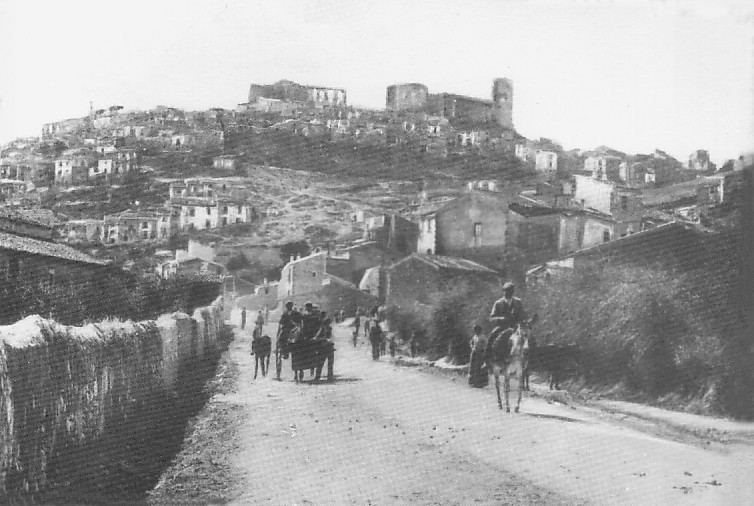 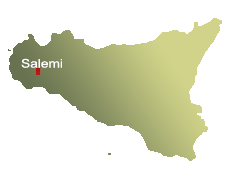 …in the north-west 
          of Sicily!
Salemi is in the provincial district of Trapani…
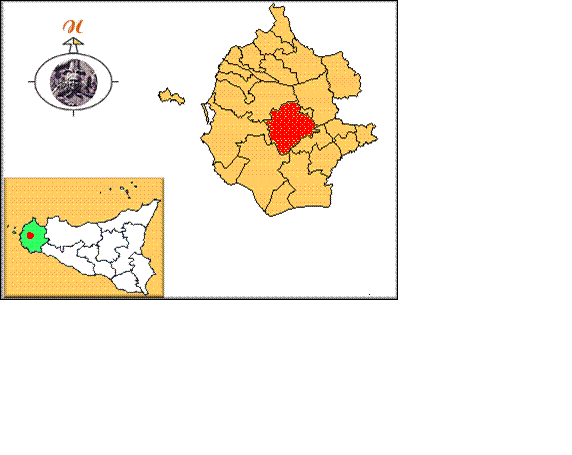 Salemi
In the past Salemi was occupied by Elimians, Romans, Arabs, Normans, Spaniards…
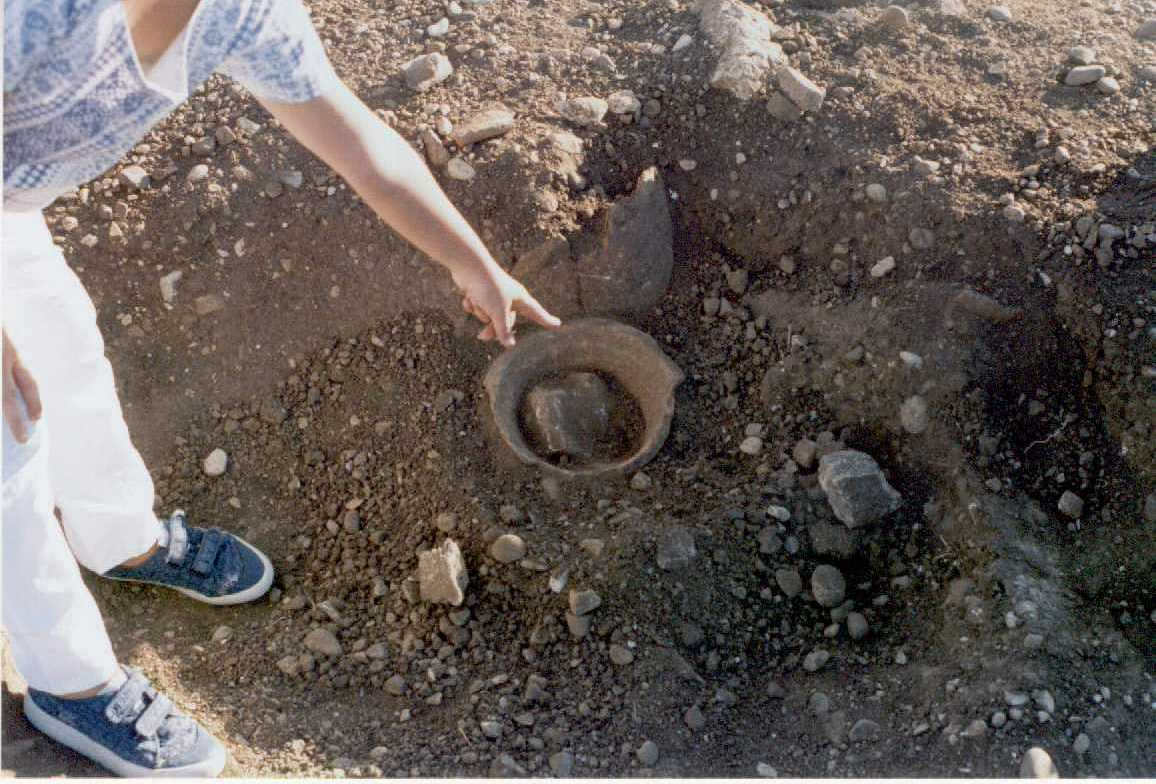 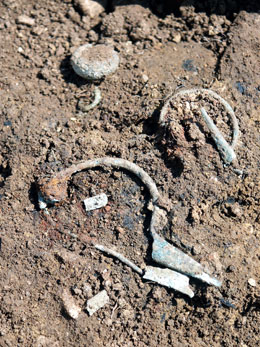 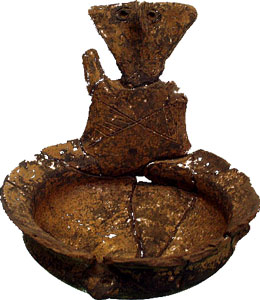 Today Salemi is rich of many archeological sites.
The Archeological sites are:
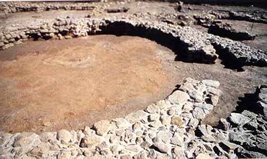 Mokarta
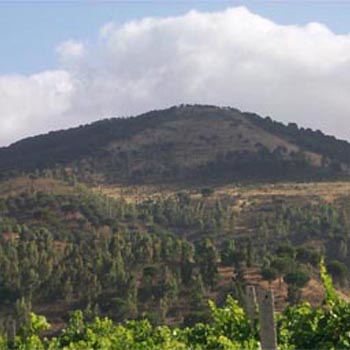 Monte Polizzo
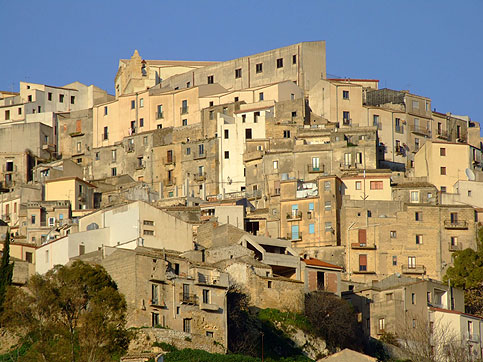 In 1968 Salemi was destroyed by an earthquake…
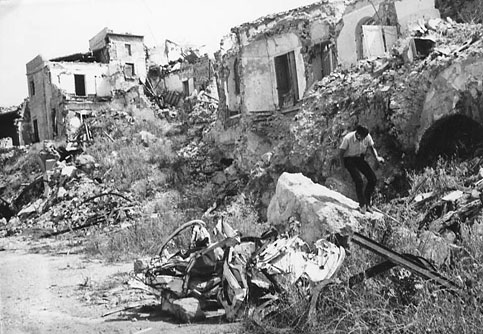 … the
ruins of these
terrible days are still visible.
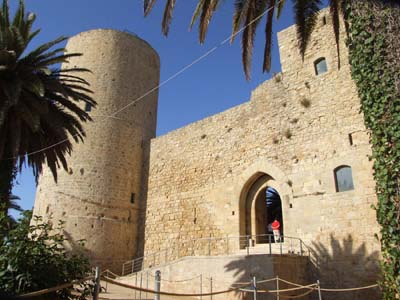 On the highest part of Salemi there is a Swebian-Norman castle
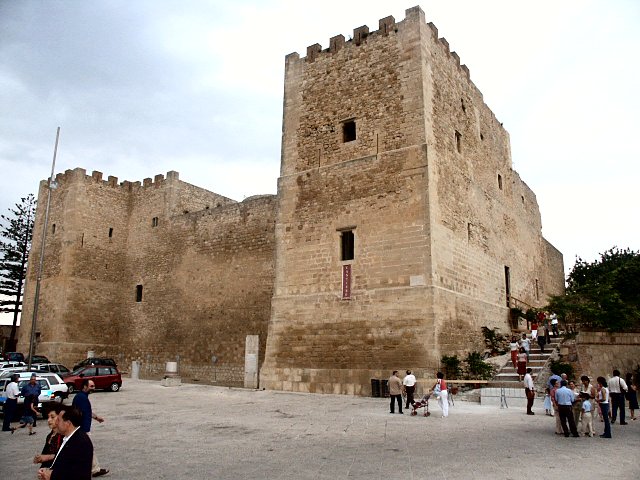 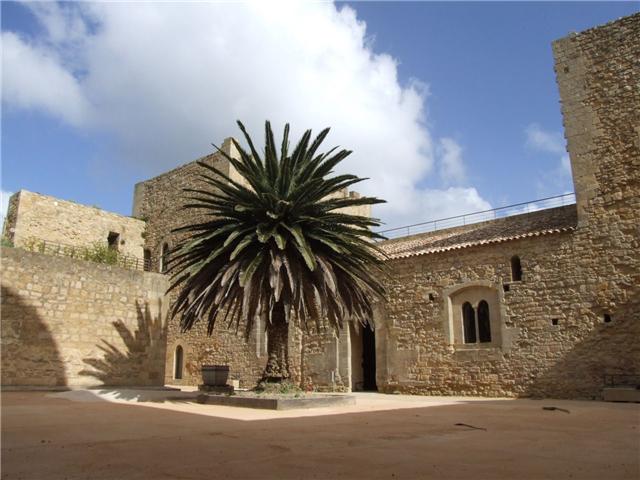 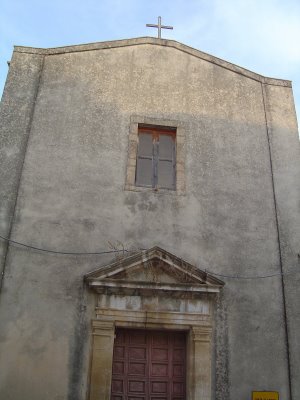 There are also 
many churches…
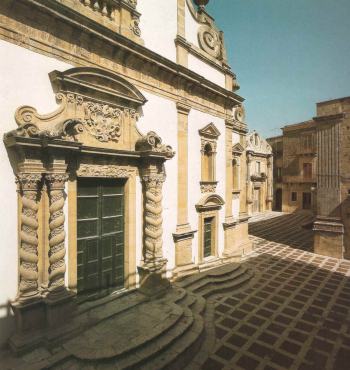 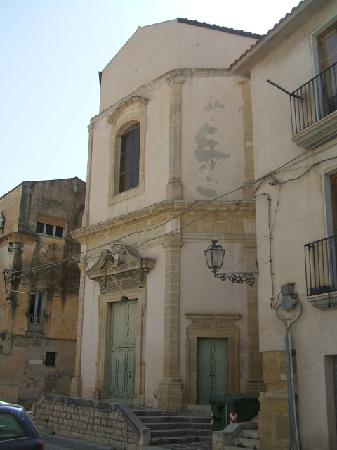 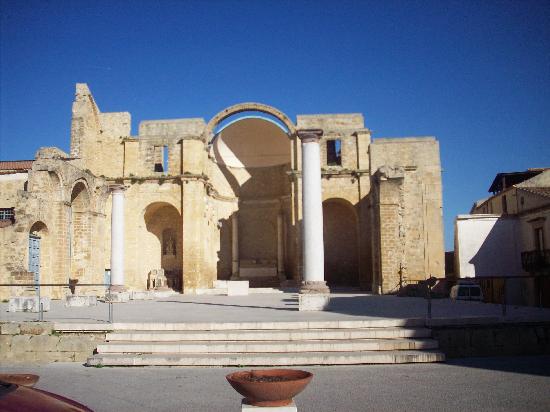 Before the earthquake of 1968 
there were about 50!
and
 ancient corners…
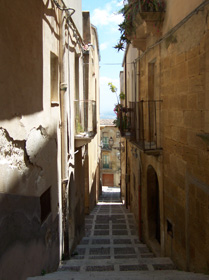 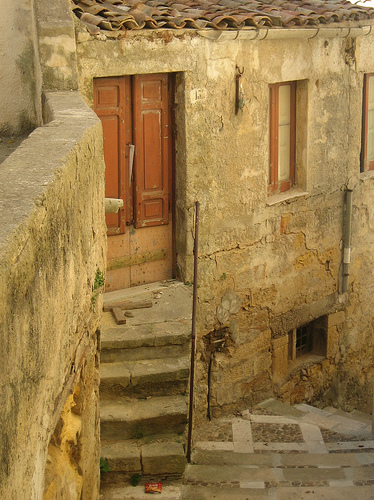 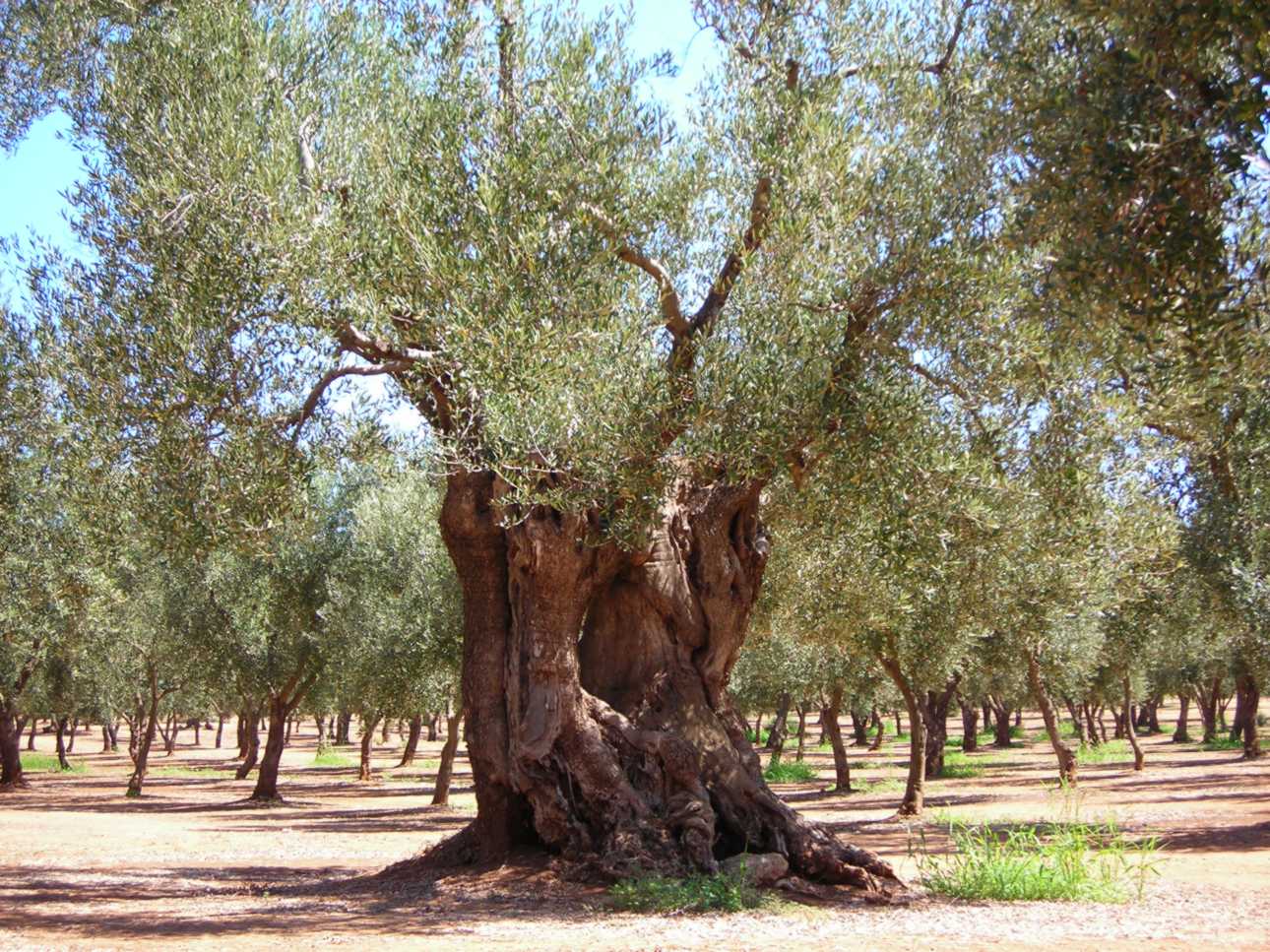 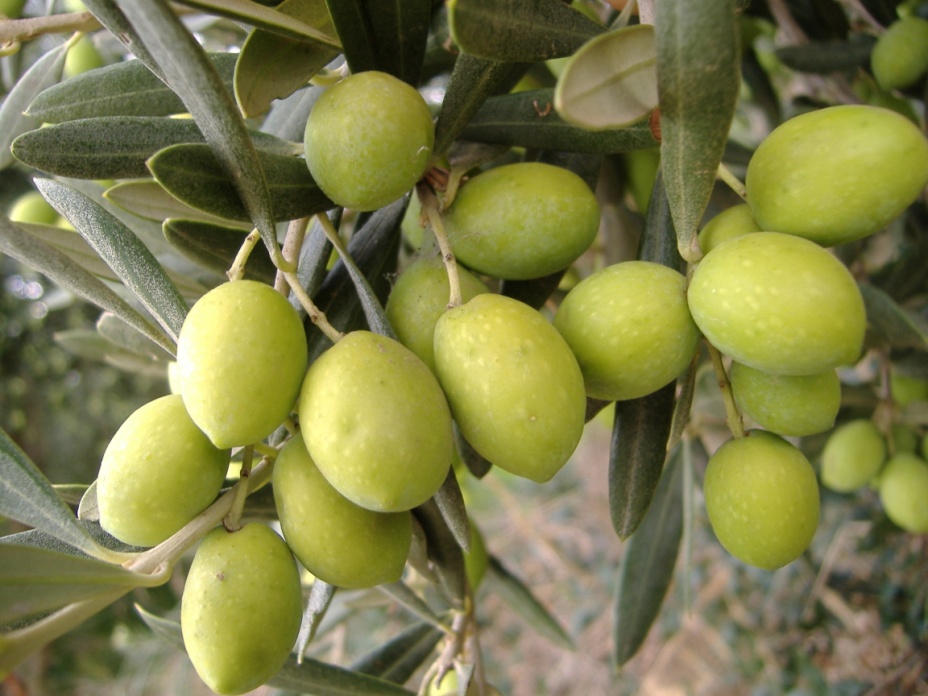 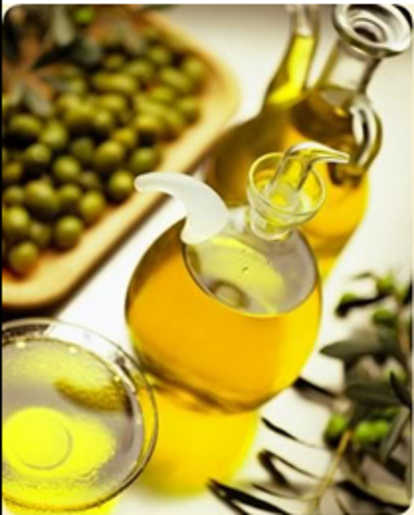 An important resource 
of our land is the production of “extravergine” oil…
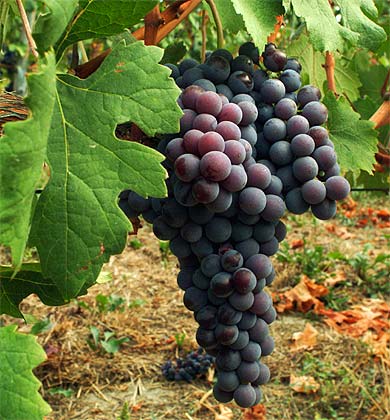 WINE!..another famous product of
Salemi…
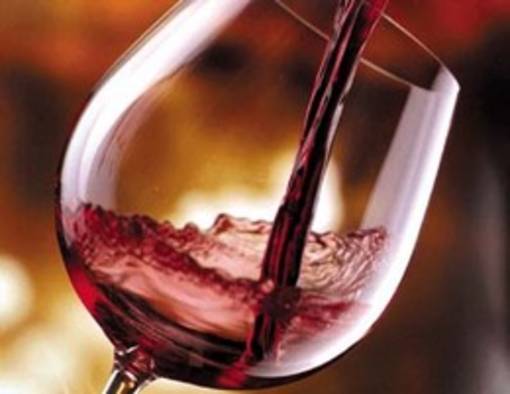 You can find many vineyards around Salemi!
In September 
a lot of inhabitants
 harvest grapes!
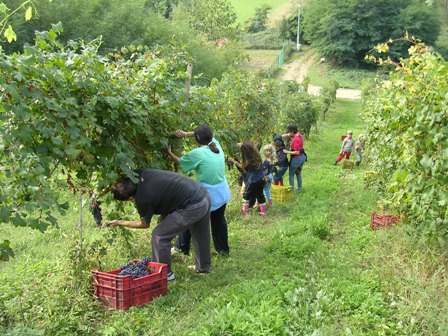 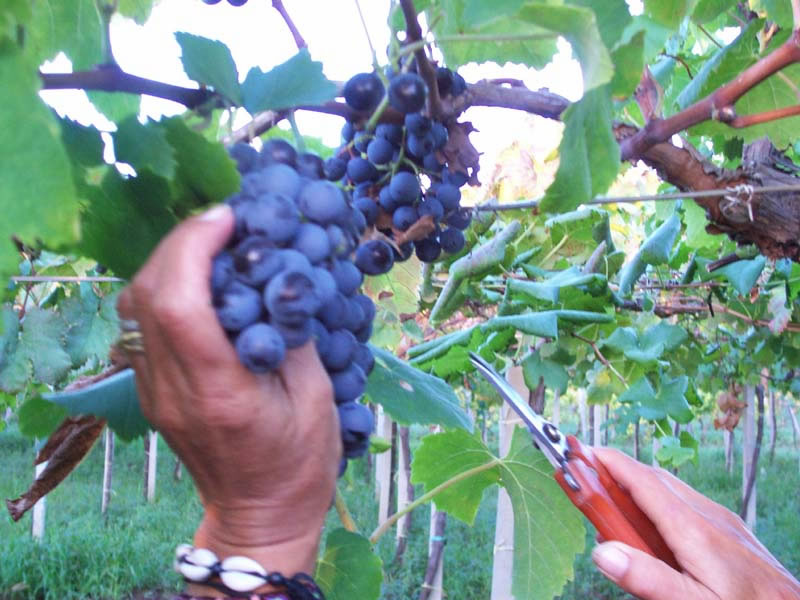 March 19th is
“St Joseph’s Day”…
Many people make
particular and beautiful shapes of bread artistically worked
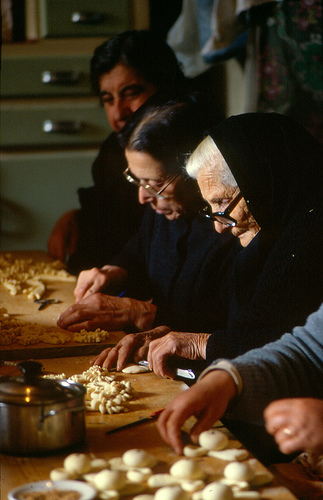 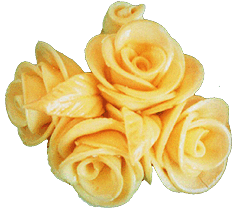 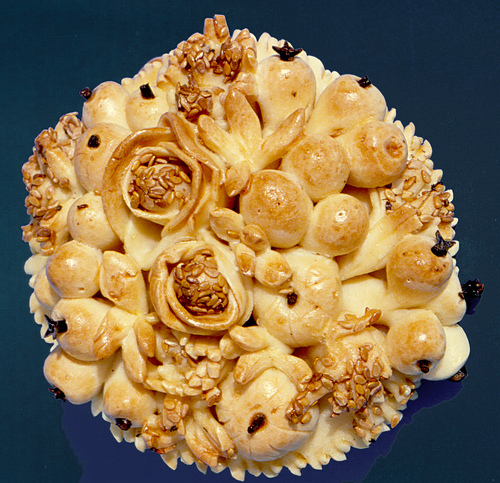 The bread can have some different shapes
Every single piece of bread represents a symbol 
     of Christian Religion 
or local traditions
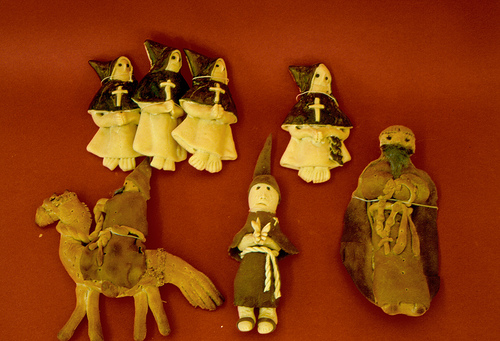 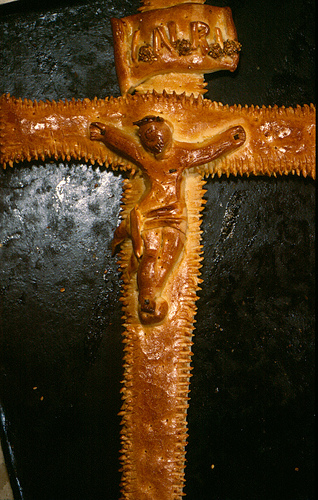 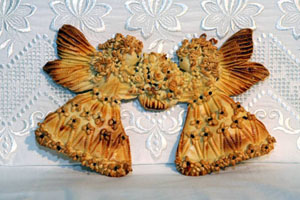 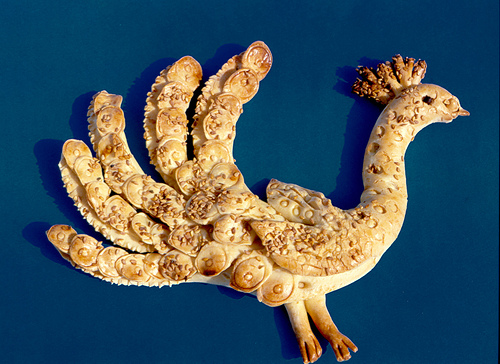 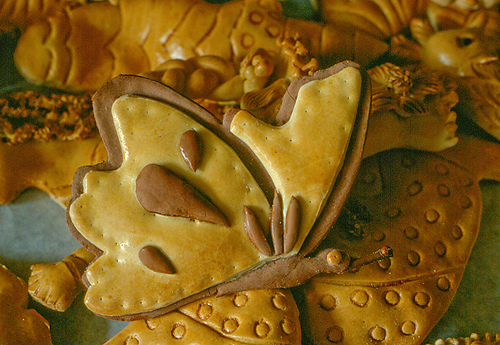 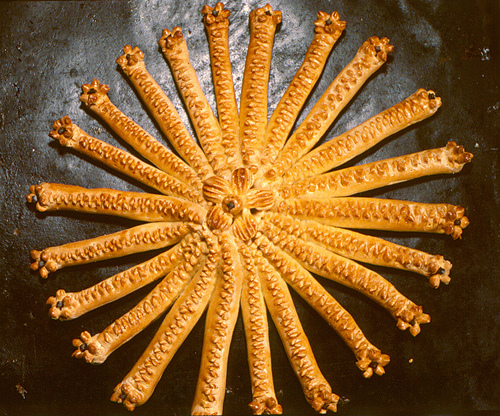 …and with these artworks 
made of bread
they decorate the altars…
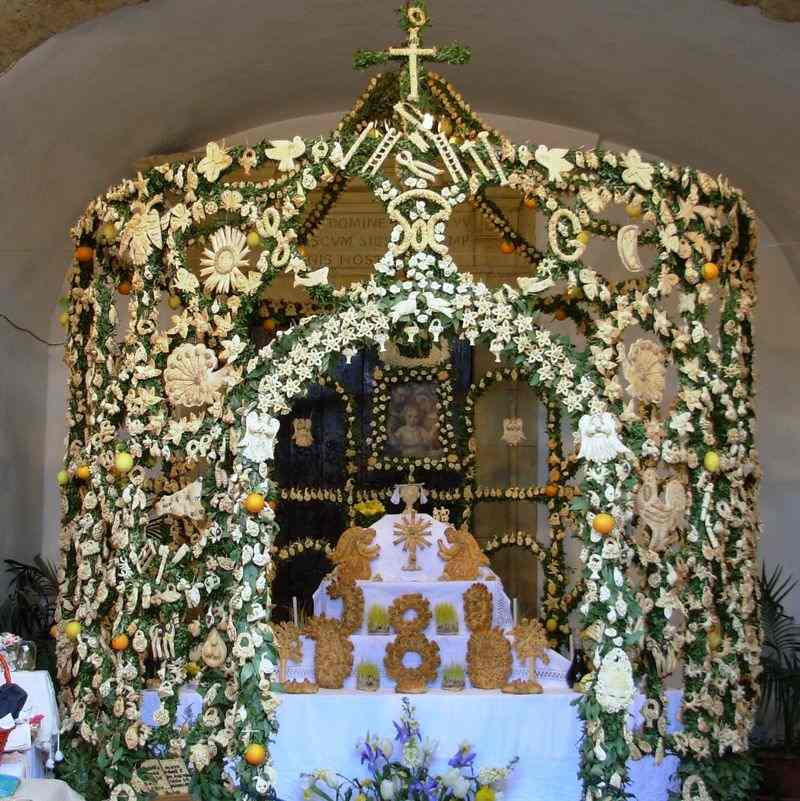 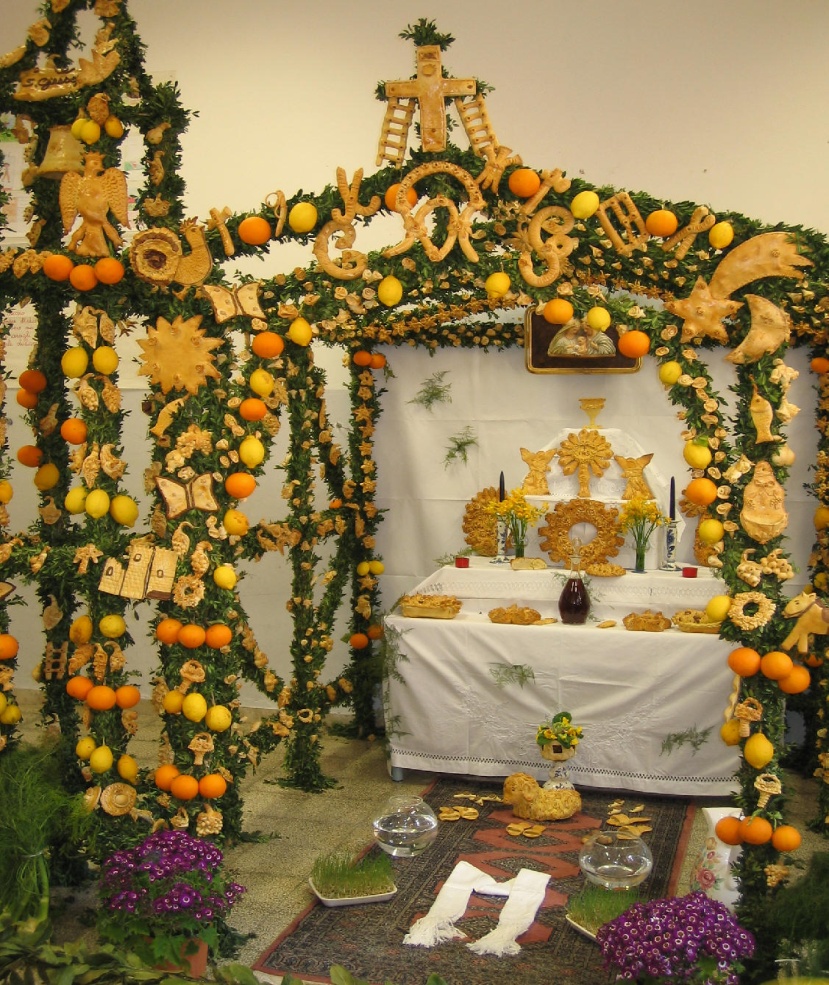 Other places in Salemi worth visiting are…
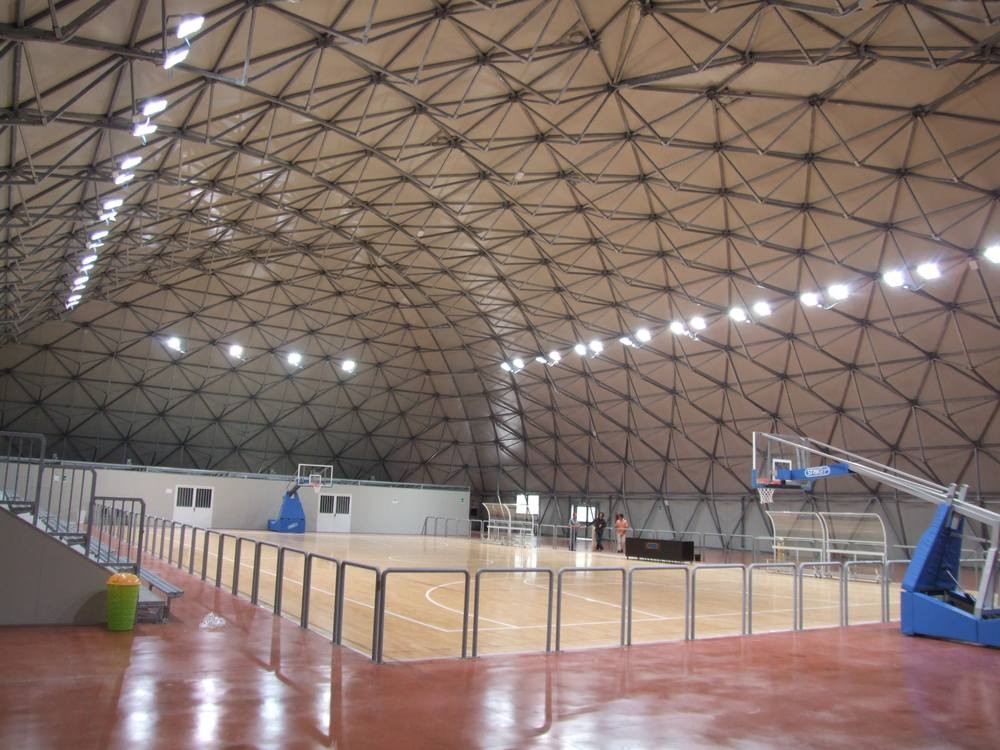 Our indoor stadium!
In this building, Salemi’s youngsters practise a lot of sports like basketball, volleyball, gymnastics…
In Salemi there are many elementary schools, 
one big middle school and only two high schools… OURS!
Liceo Classico and Istituto Tecnico